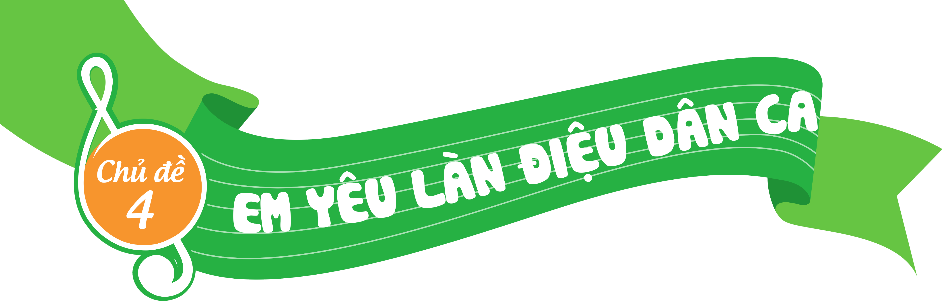 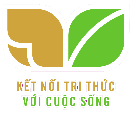 TIẾT 14
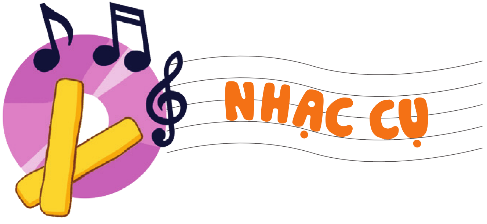 NHẠC CỤ THỂ HIỆN CÁC HÌNH TIẾT TẤU BẰNG NHẠC CỤ GÕ

ÔN BÀI HÁT KHÚC NHẠC TRÊN NƯƠNG XA
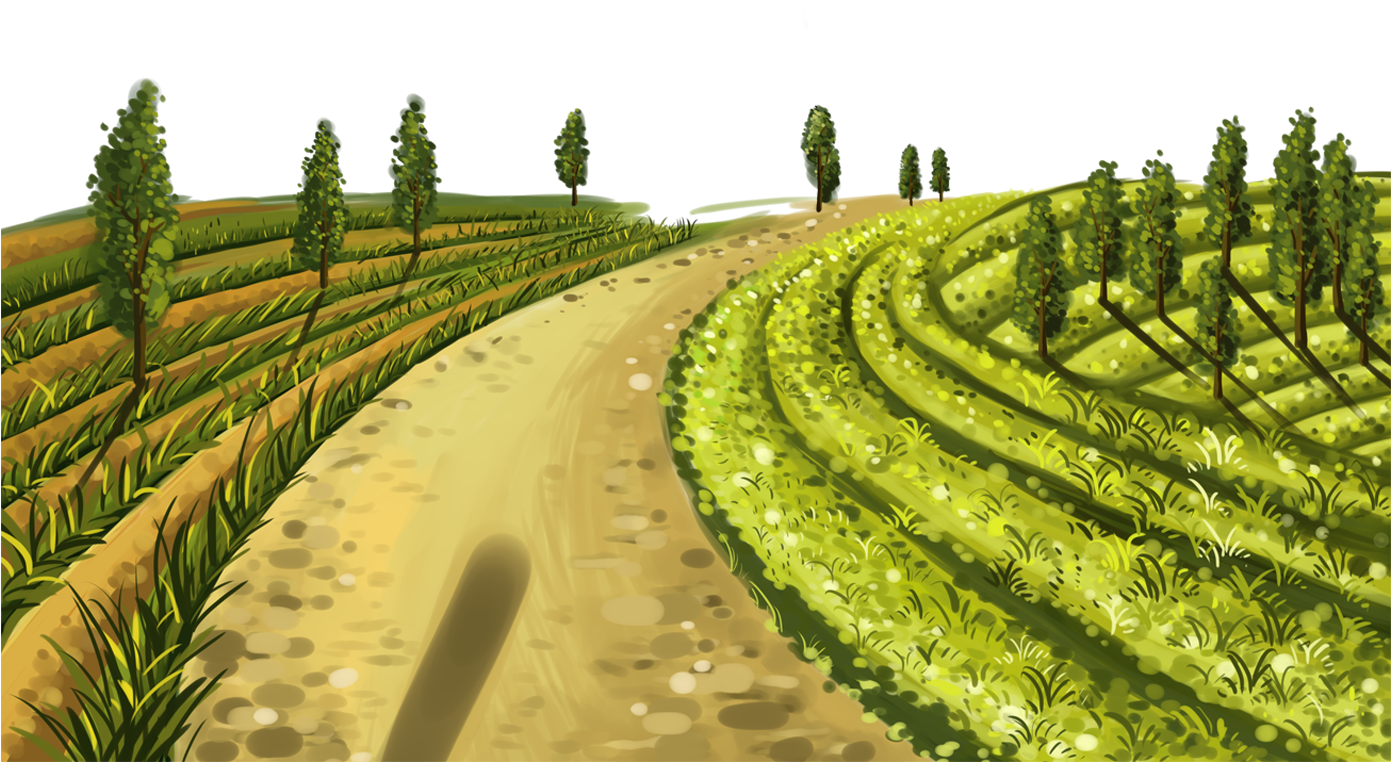 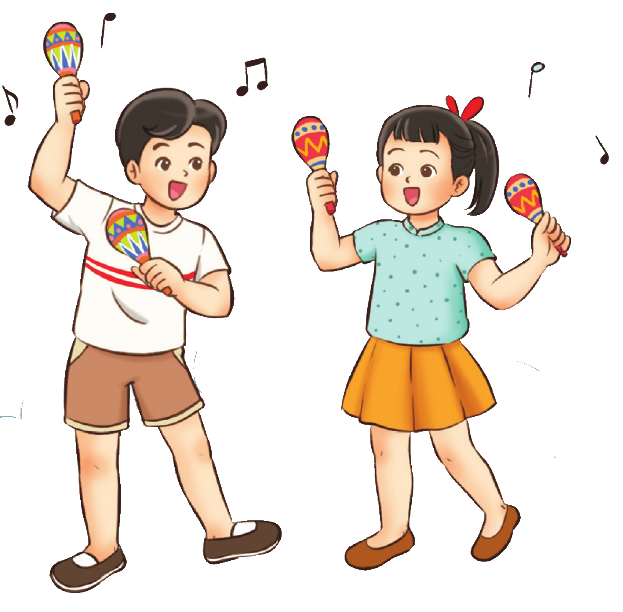 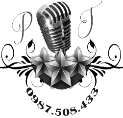 NỘI DUNG NHẠC CỤ THỂ HIỆN CÁC HÌNH TIẾT TẤU BẰNG NHẠC CỤ GÕ
HOẠT ĐỘNG THỰC HÀNH LUYỆN TẬP
Nghe mẫu và luyện tập
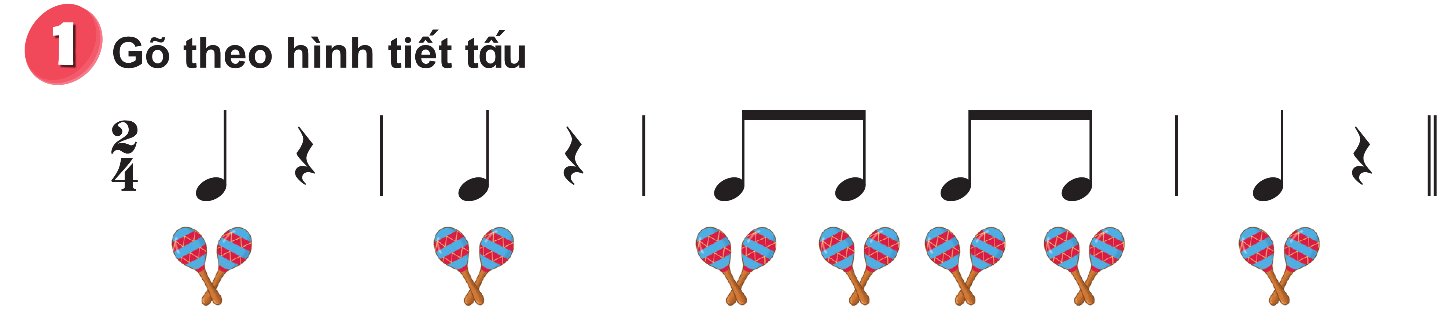 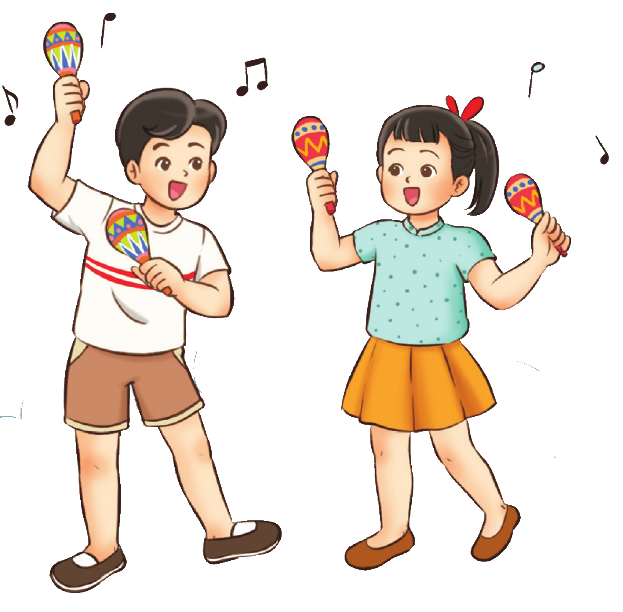 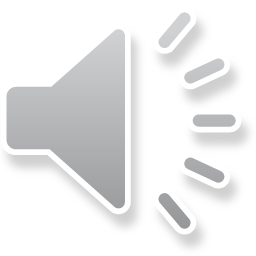 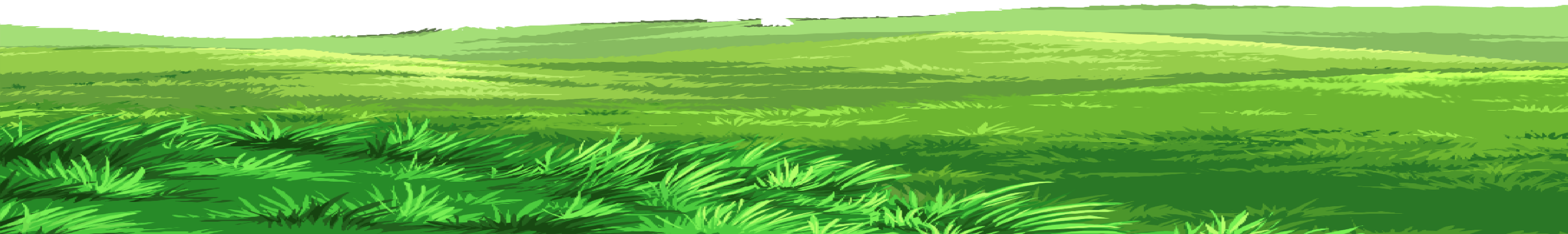 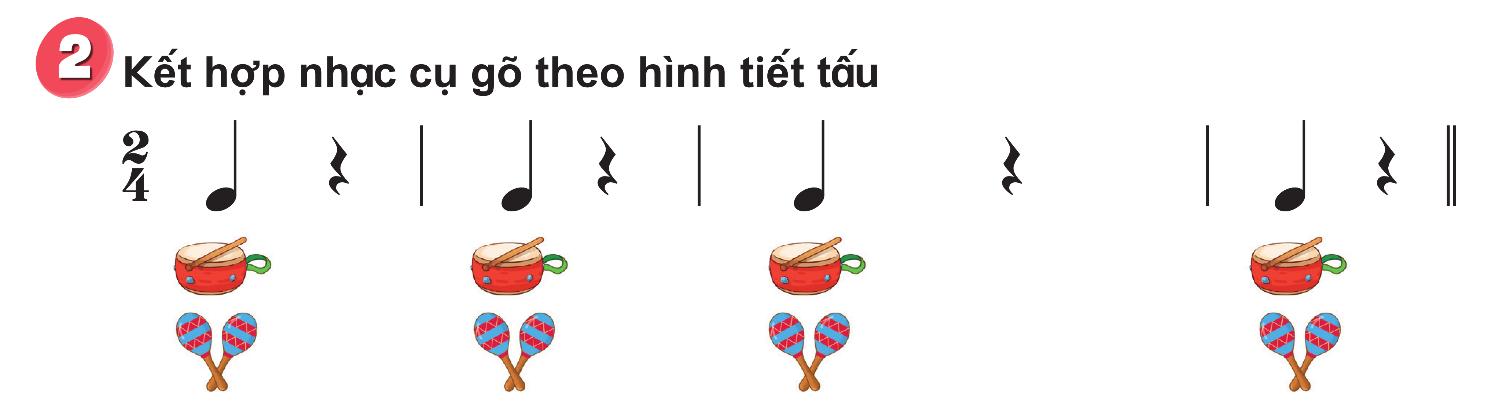 Nghe mẫu và luyện tập 1
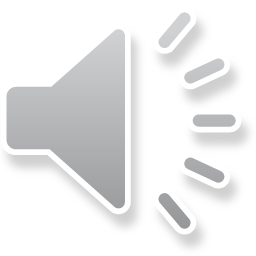 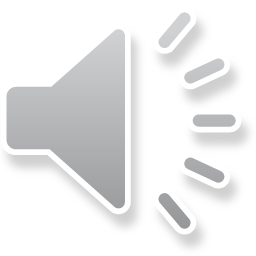 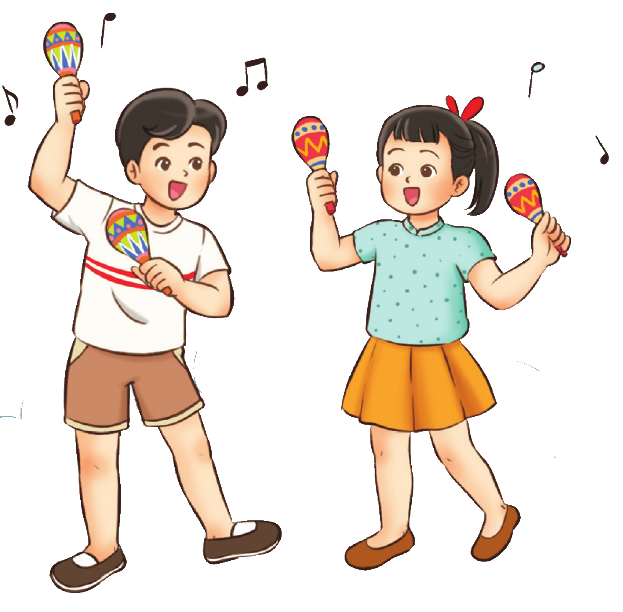 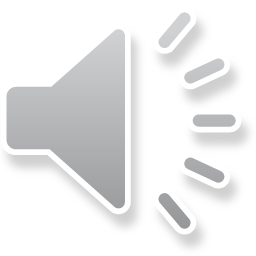 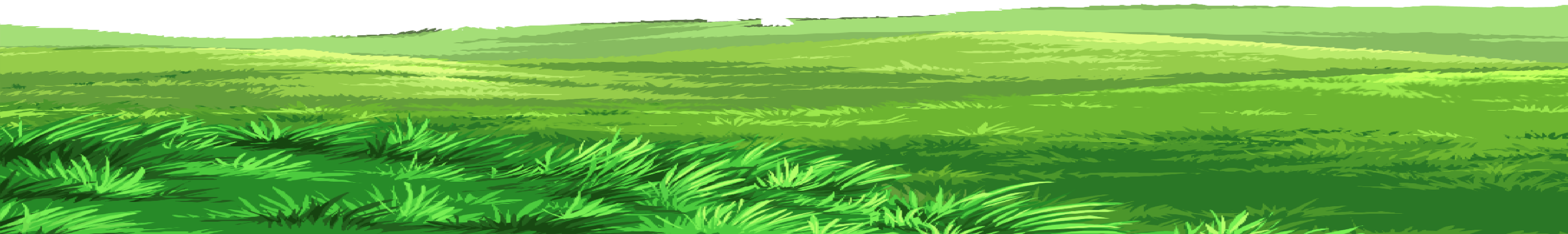 Nghe mẫu và luyện tập 2
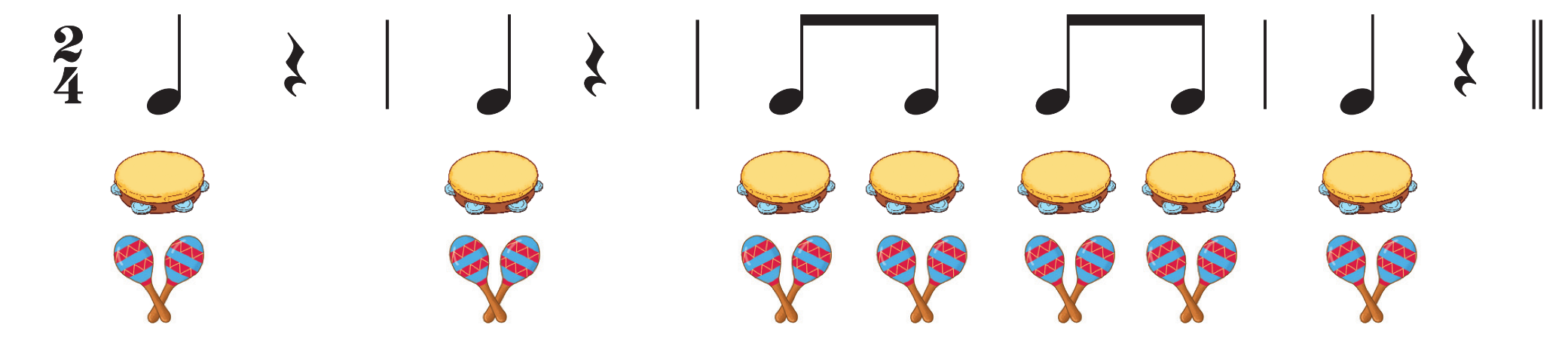 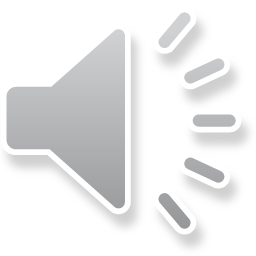 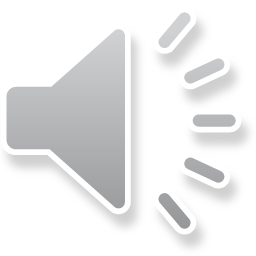 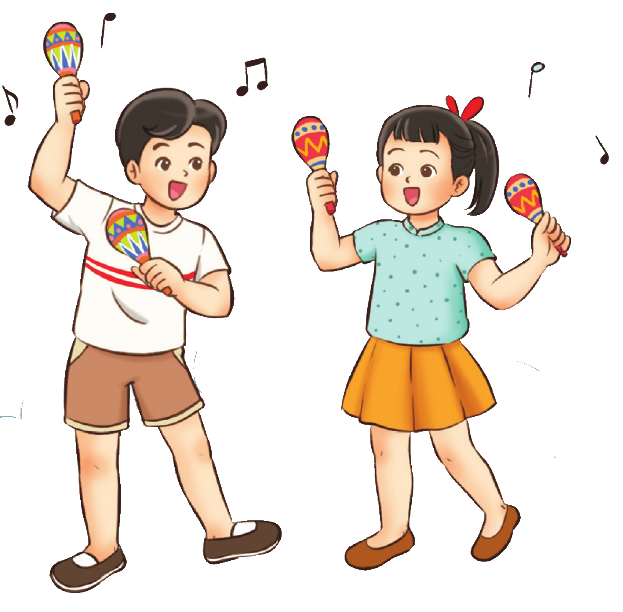 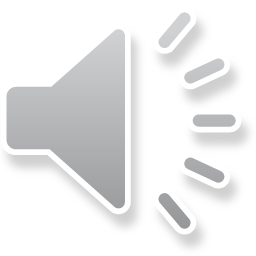 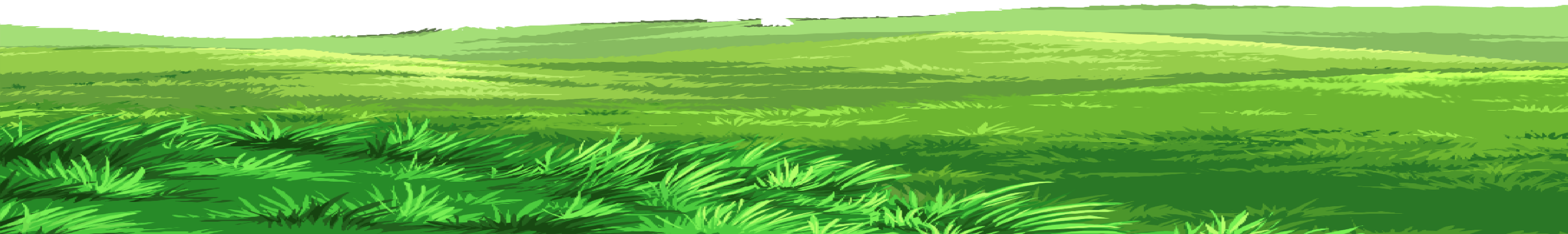 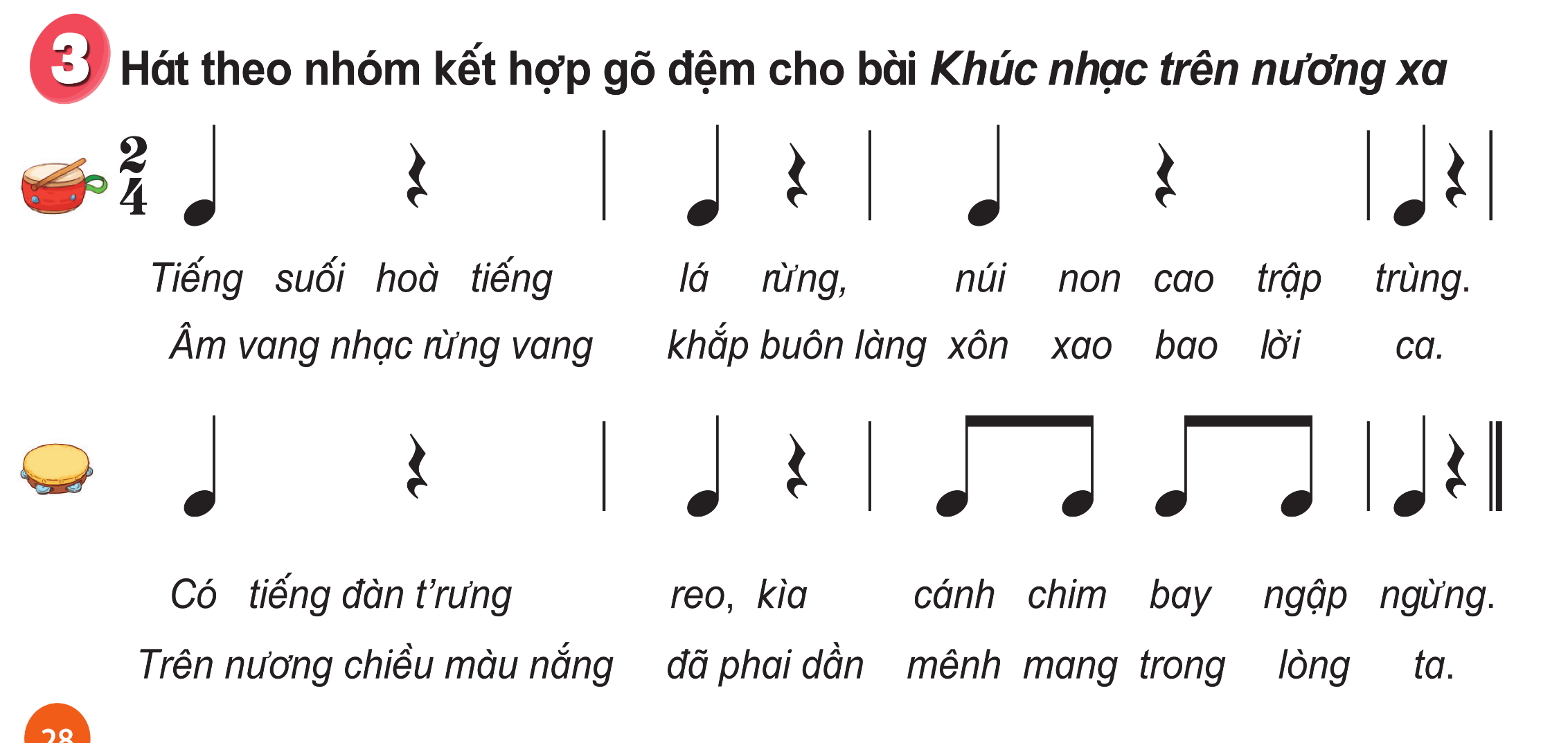 Nhóm 1
Nhóm 2
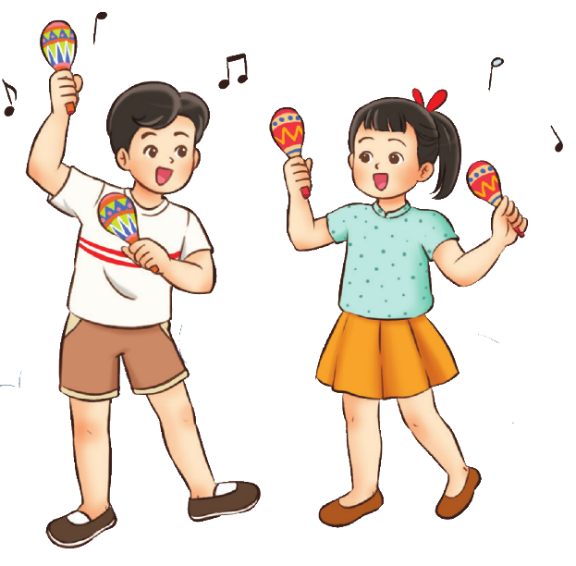 Nghe mẫu và luyện tập
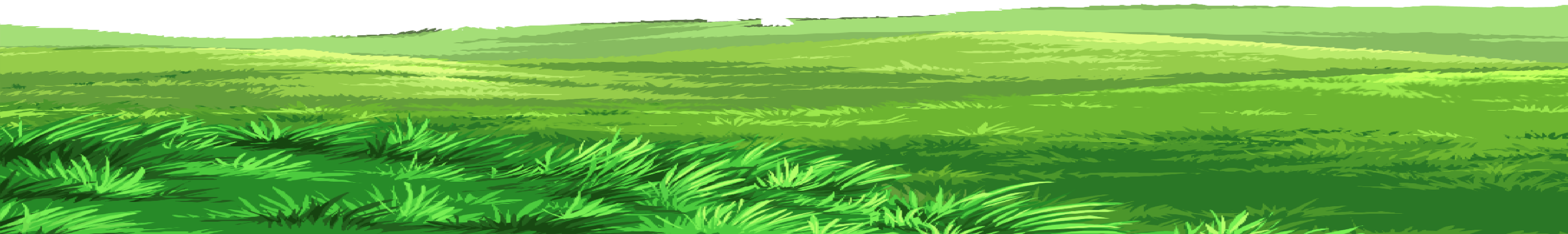 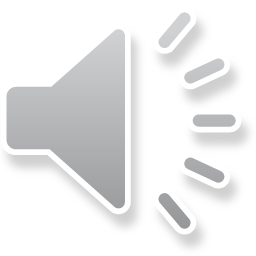 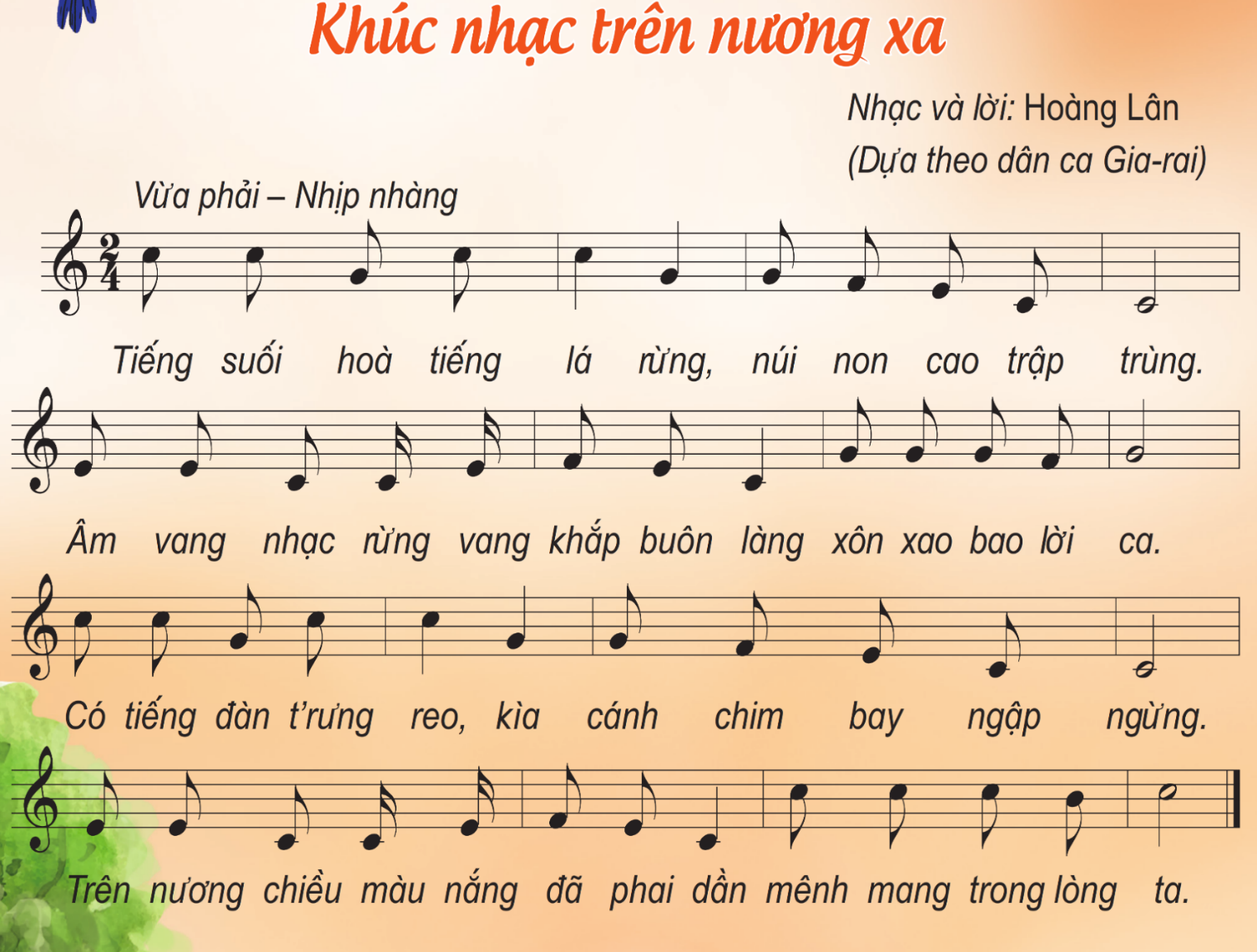 NỘI DUNG ÔN BÀI HÁT KHÚC NHẠC TRÊN NƯƠNG XA
Hoạt động thực hành luyện tập
Ôn các hình thức
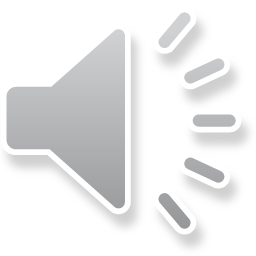 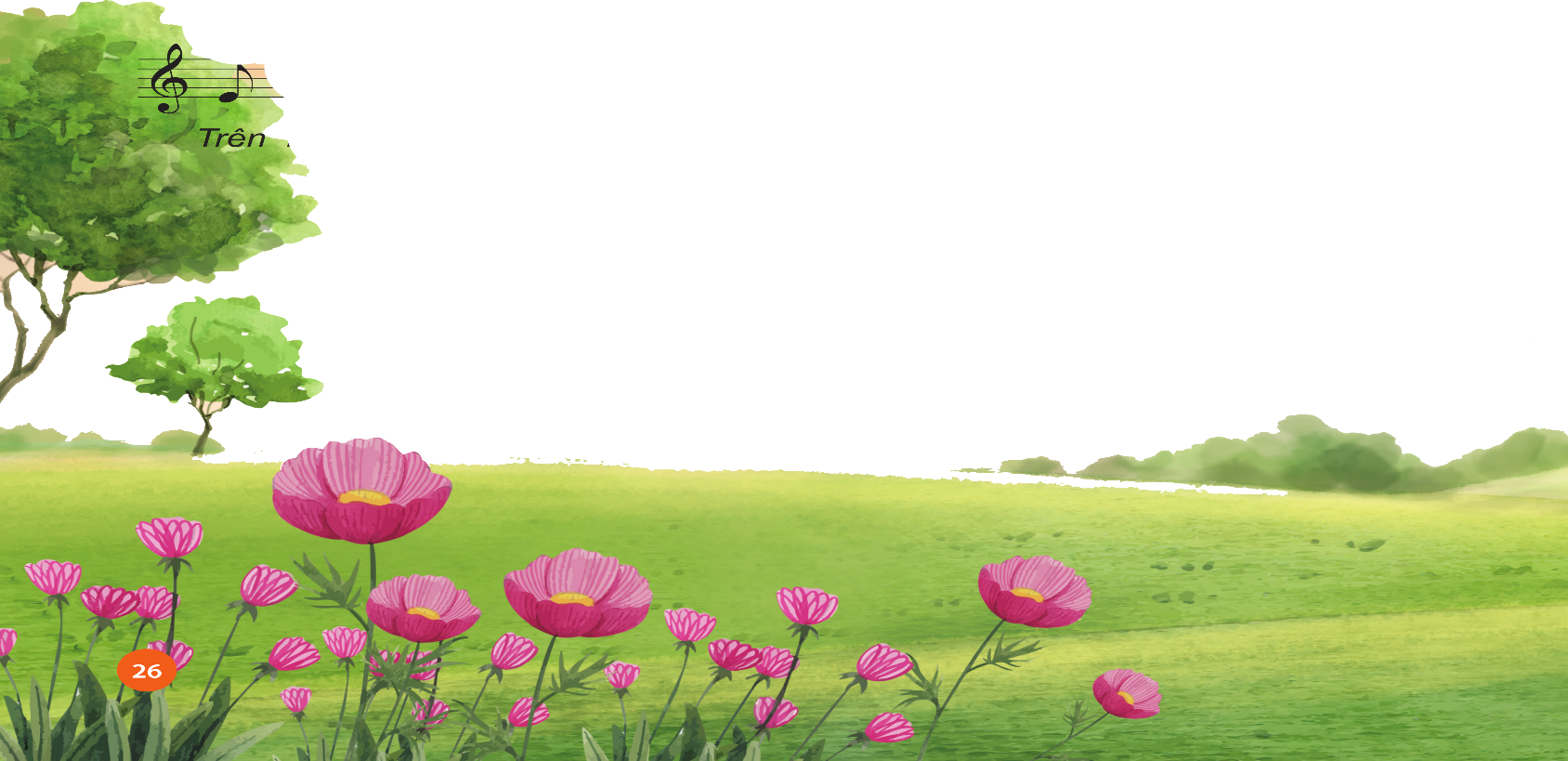 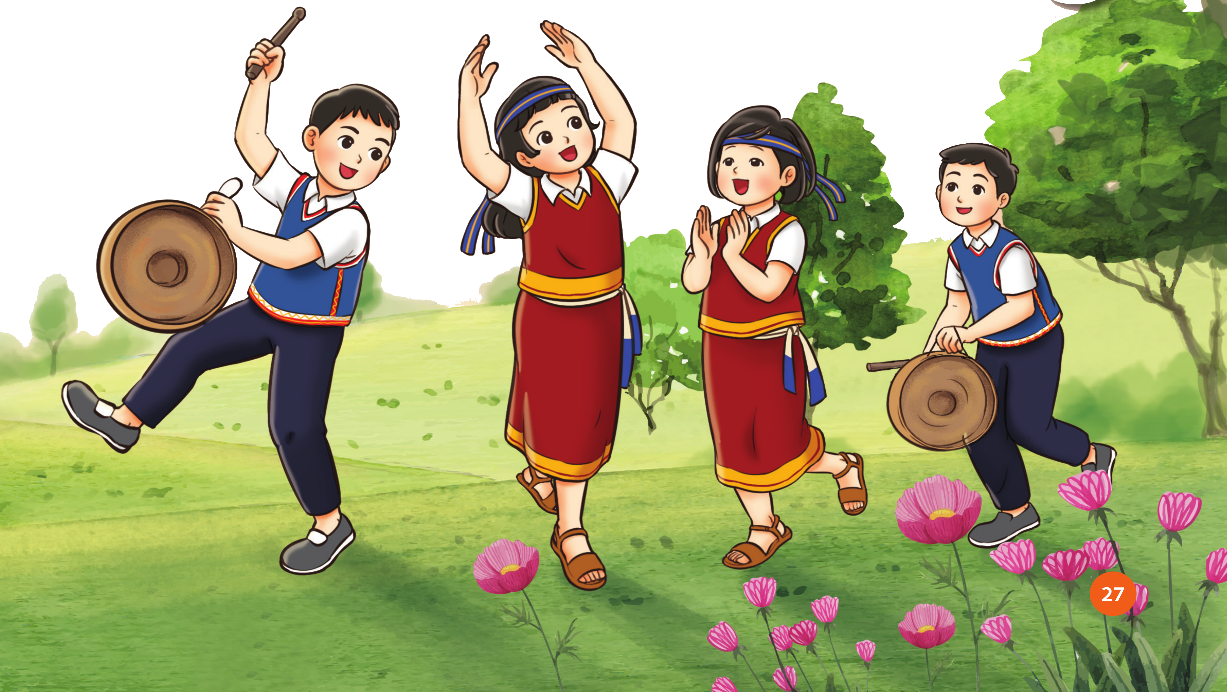 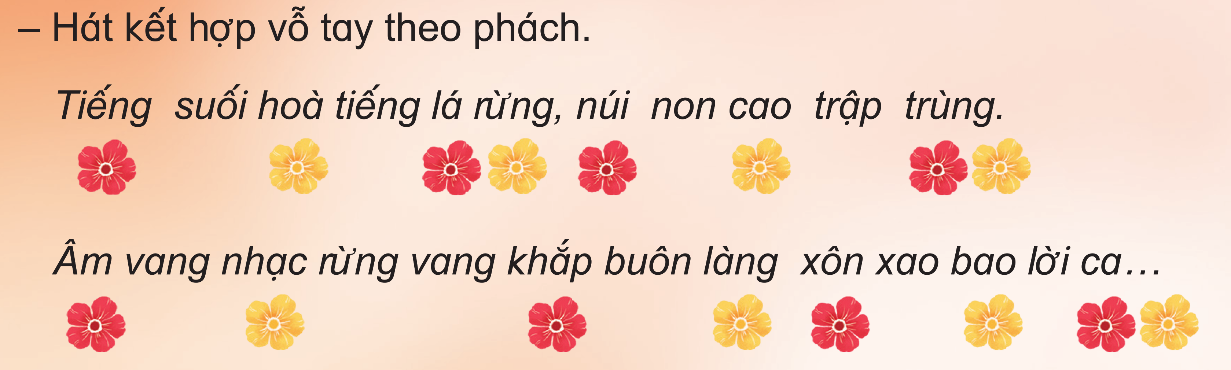 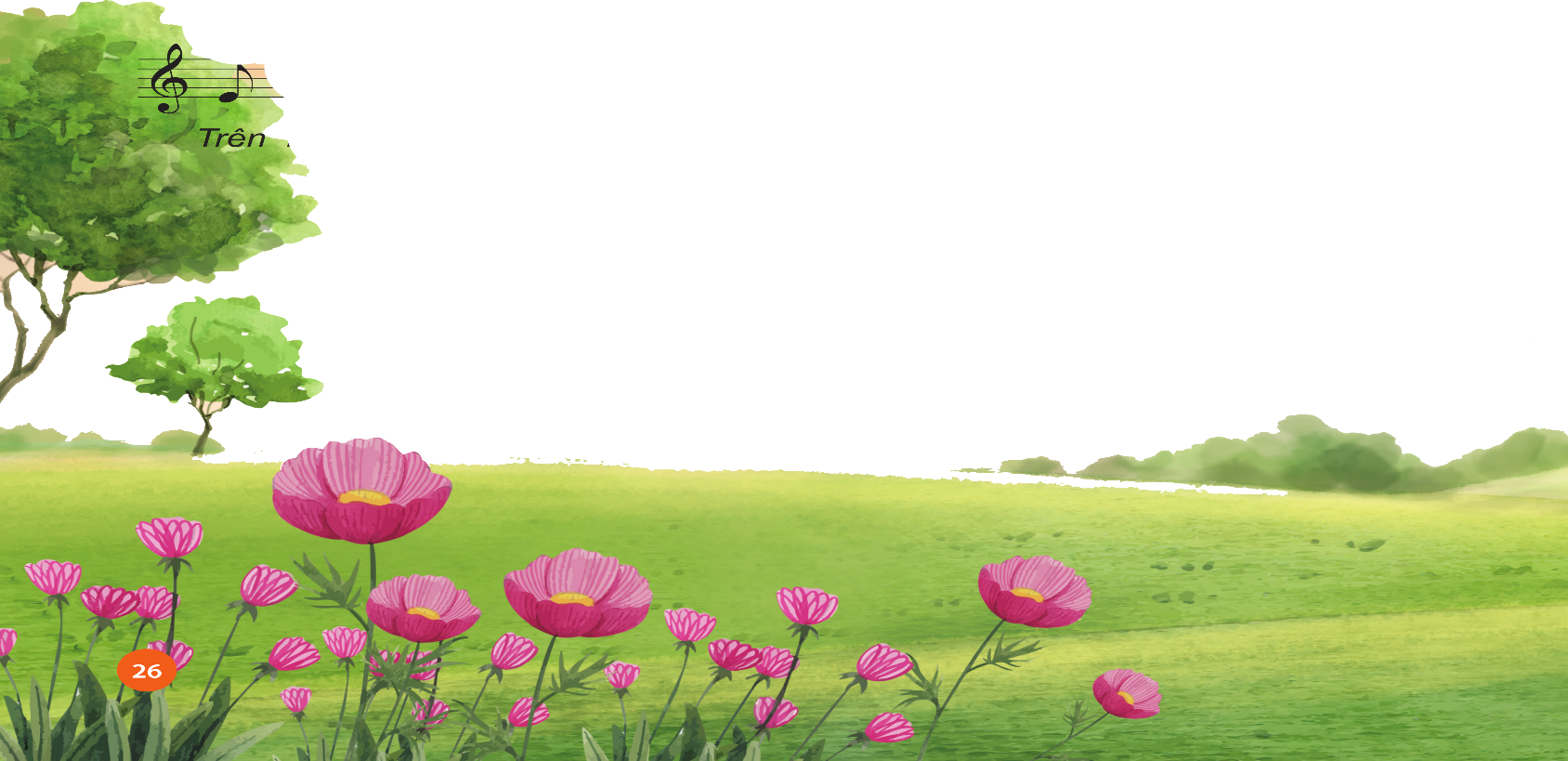 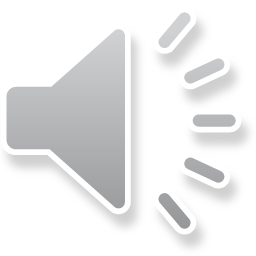 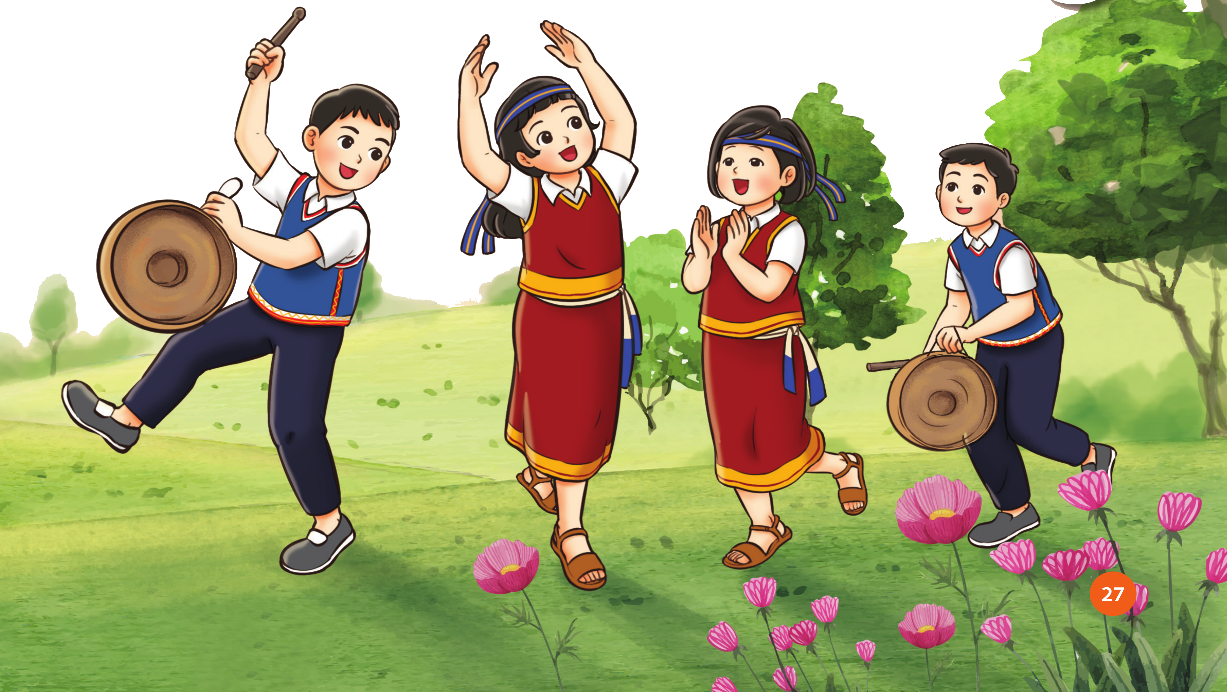 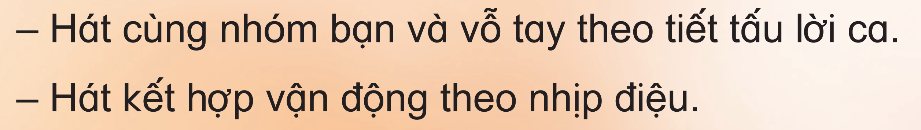 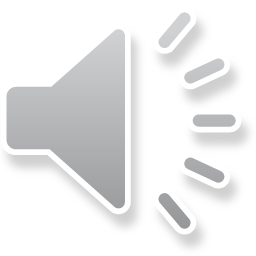 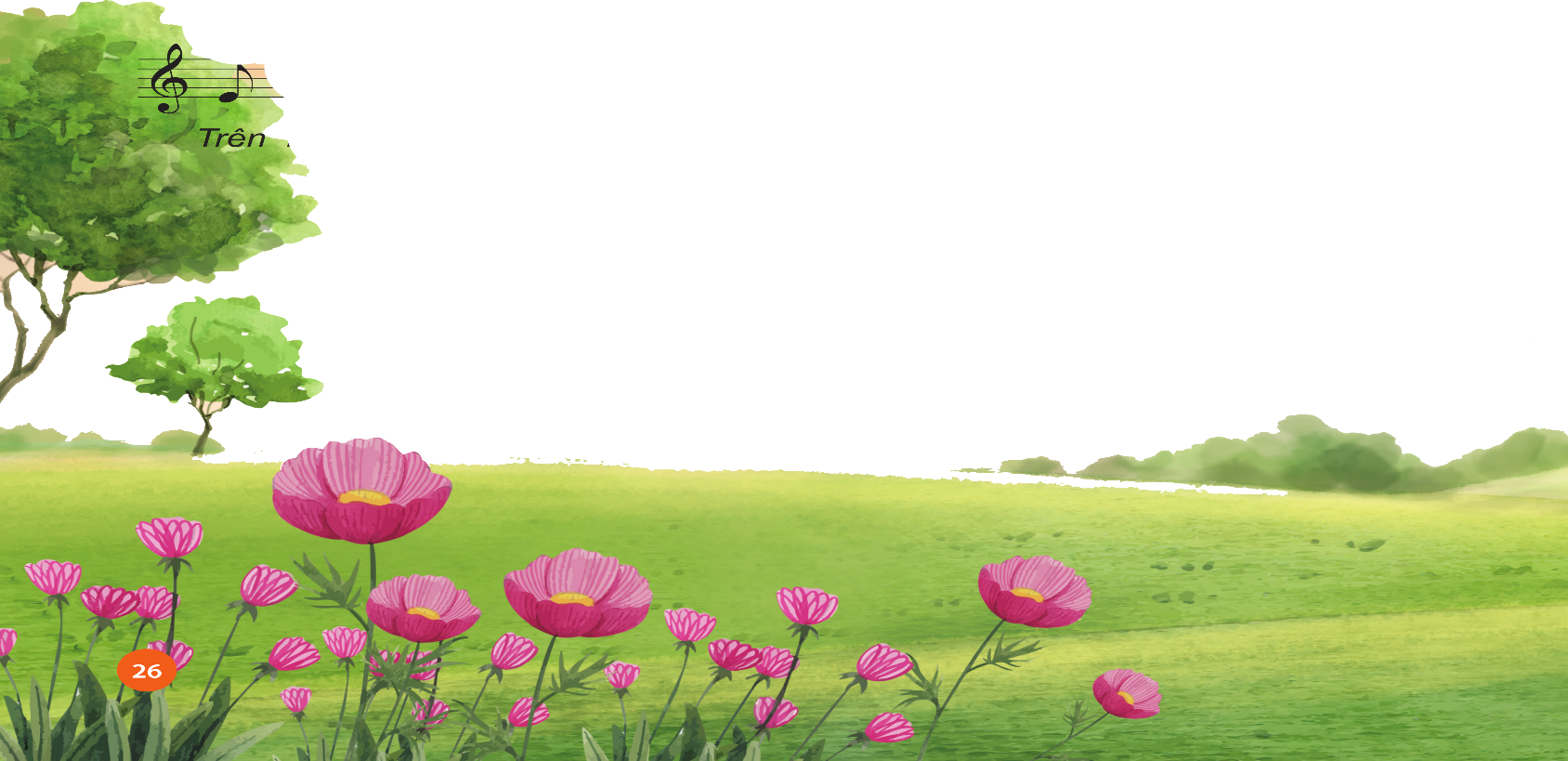 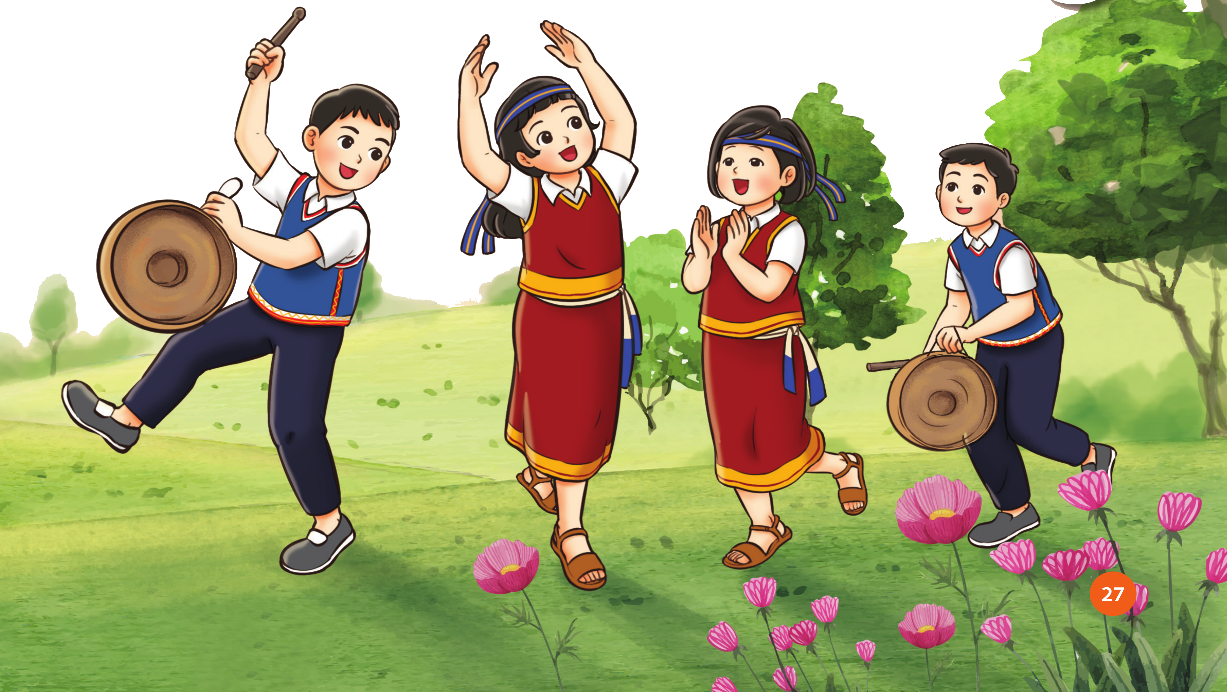 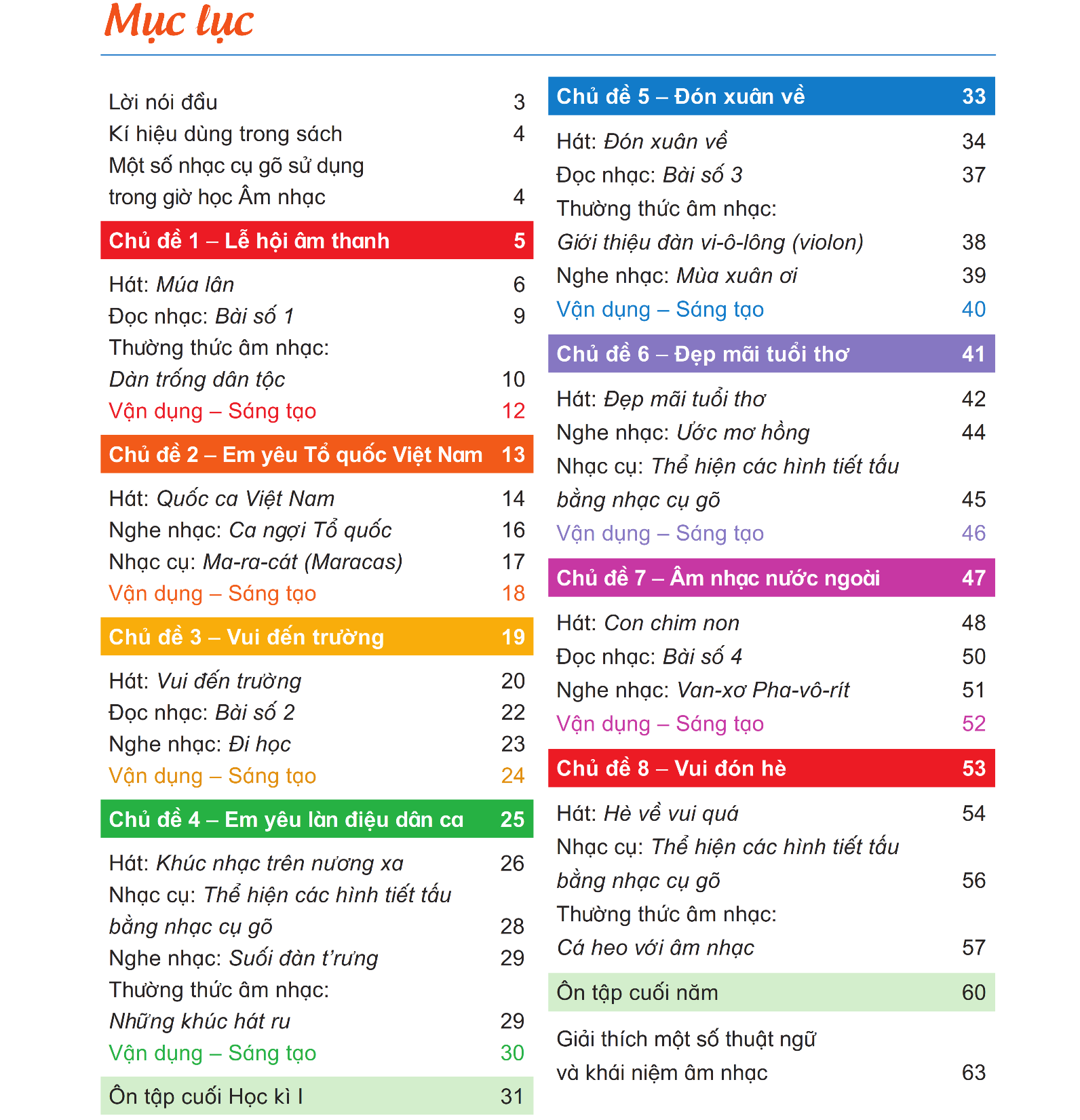 GIÁO DỤC, CỦNG CỐ DẶN DÒ
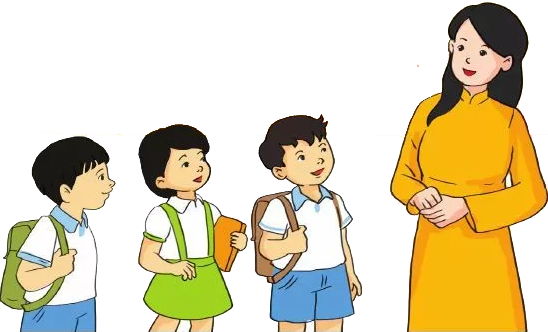 Chúa quý thầy cô mạnh khỏe
Các em học sinh chăm ngoan học giỏi
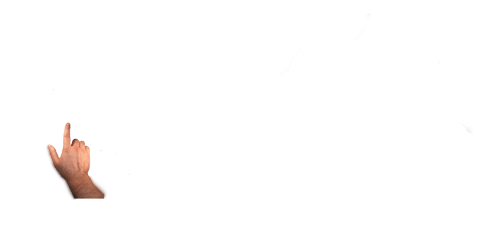 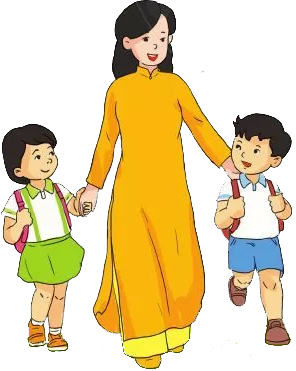 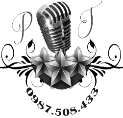